MIT 3.071Amorphous Materials3: Glass Forming Theories
Juejun (JJ) Hu
hujuejun@mit.edu
1
After-class reading list
Fundamentals of Inorganic Glasses
Ch. 3 (except section 3.1.4)
Introduction to Glass Science and Technology
Ch. 2
3.022 nucleation, precipitation growth and interface kinetics
Topological constraint theory
M. Thorpe, “Continuous deformations in random networks”
J. Mauro, “Topological constraint theory of glass”
2
Glass formation from liquid
V, H
Supercooled liquid
Liquid
Supercooling of liquid and suppression of crystallization
Glass transition: from supercooled liquid to the glassy state
Glass forming ability: the structural origin
Glass transition
Glass
Crystal
Tf
Tm
T
3
Glass forming theories
The kinetic theory
Nucleation and growth
“All liquids can be vitrified provided that the rate of cooling is fast enough to avoid crystallization.”
Laboratory glass transition
Potential energy landscape
Structural theories
Zachariasen’s rules
Topological constraint theory
4
Crystallization is the opposite of glass formation
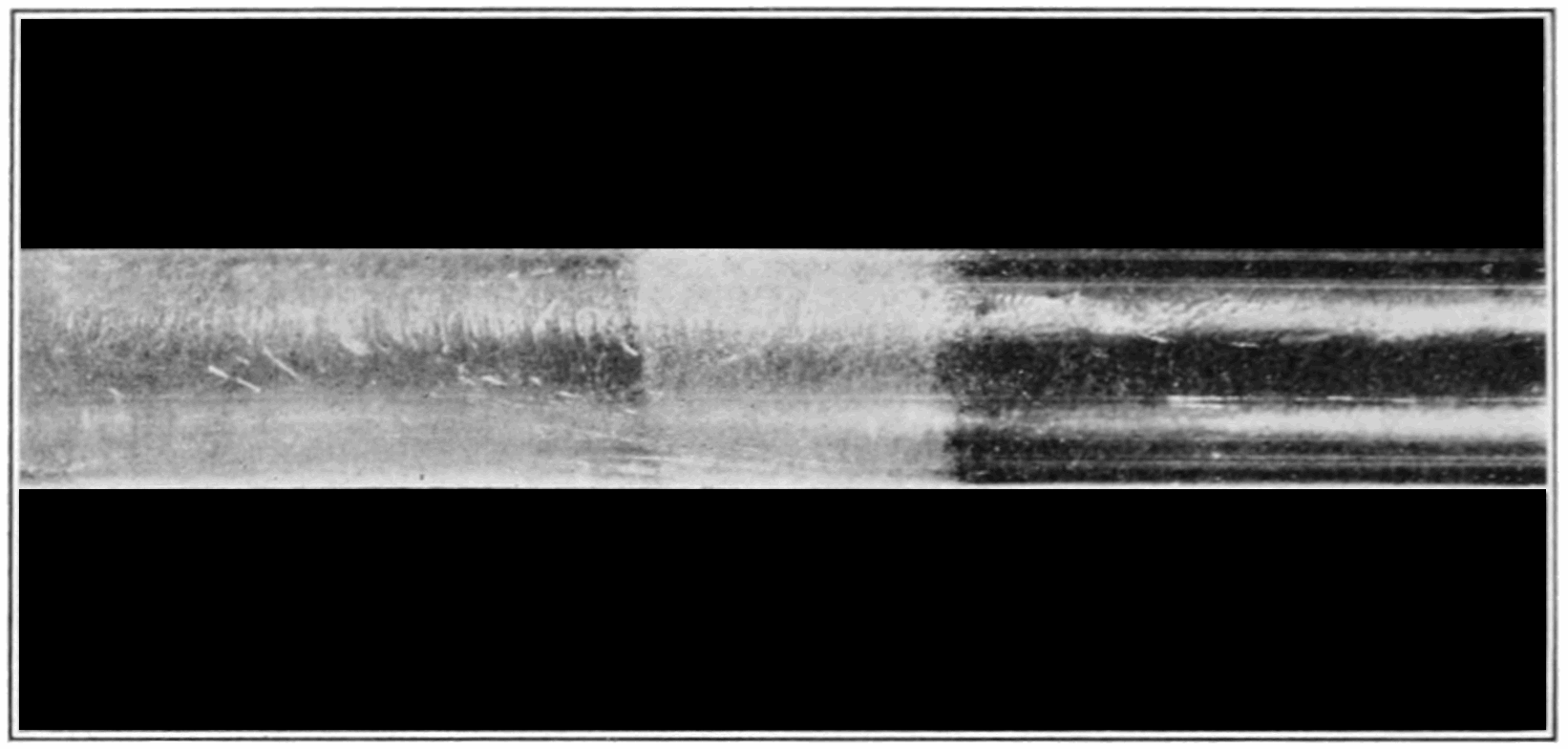 Amorphous
Crystallized
Suspended Changes in Nature, Popular Science 83 (1913).
Thermodynamics of nucleation
G
Liquid
Crystal
When T < Tm,
Driving force for nucleation
Tm
T
6
Thermodynamics of nucleation
DG
Homogeneous nucleation
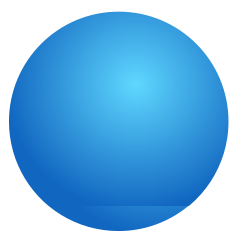 Heterogeneous nucleation
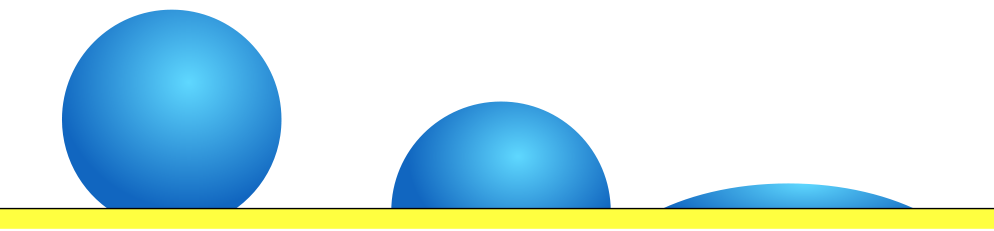 W
Size
Surface energy contribution
Energy barrier for nucleation
7
Kinetics of nucleation
DG
Nucleation rate:
W
Size
8
Kinetics of growth
Flux into the nucleus:
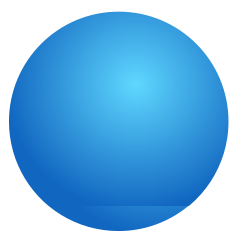 Nucleus
Atom
Flux out of the nucleus:
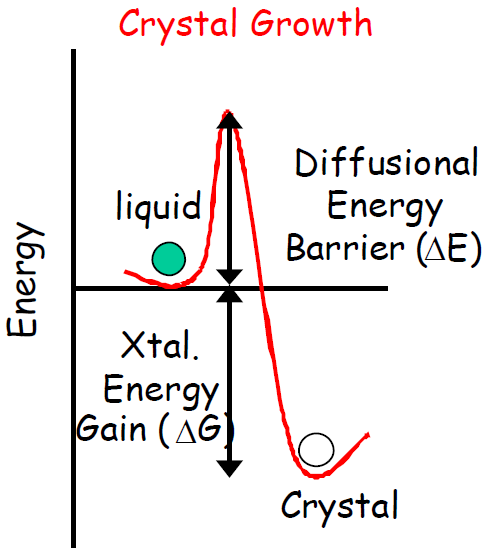 9
Kinetics of growth
Net diffusion flux:
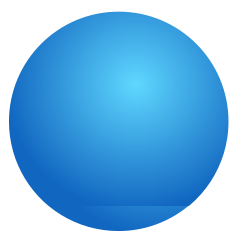 Nucleus
Atom
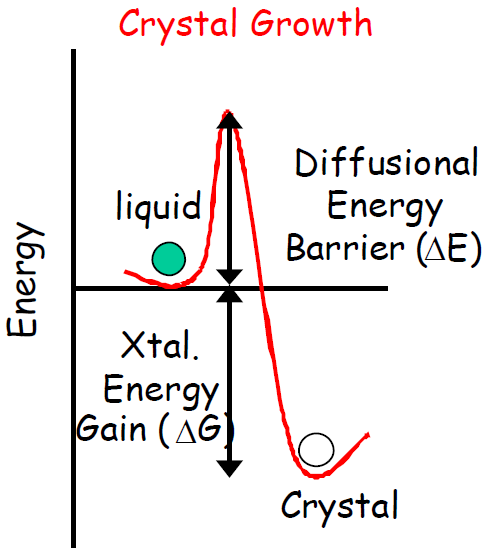 10
Crystal nucleation and growth
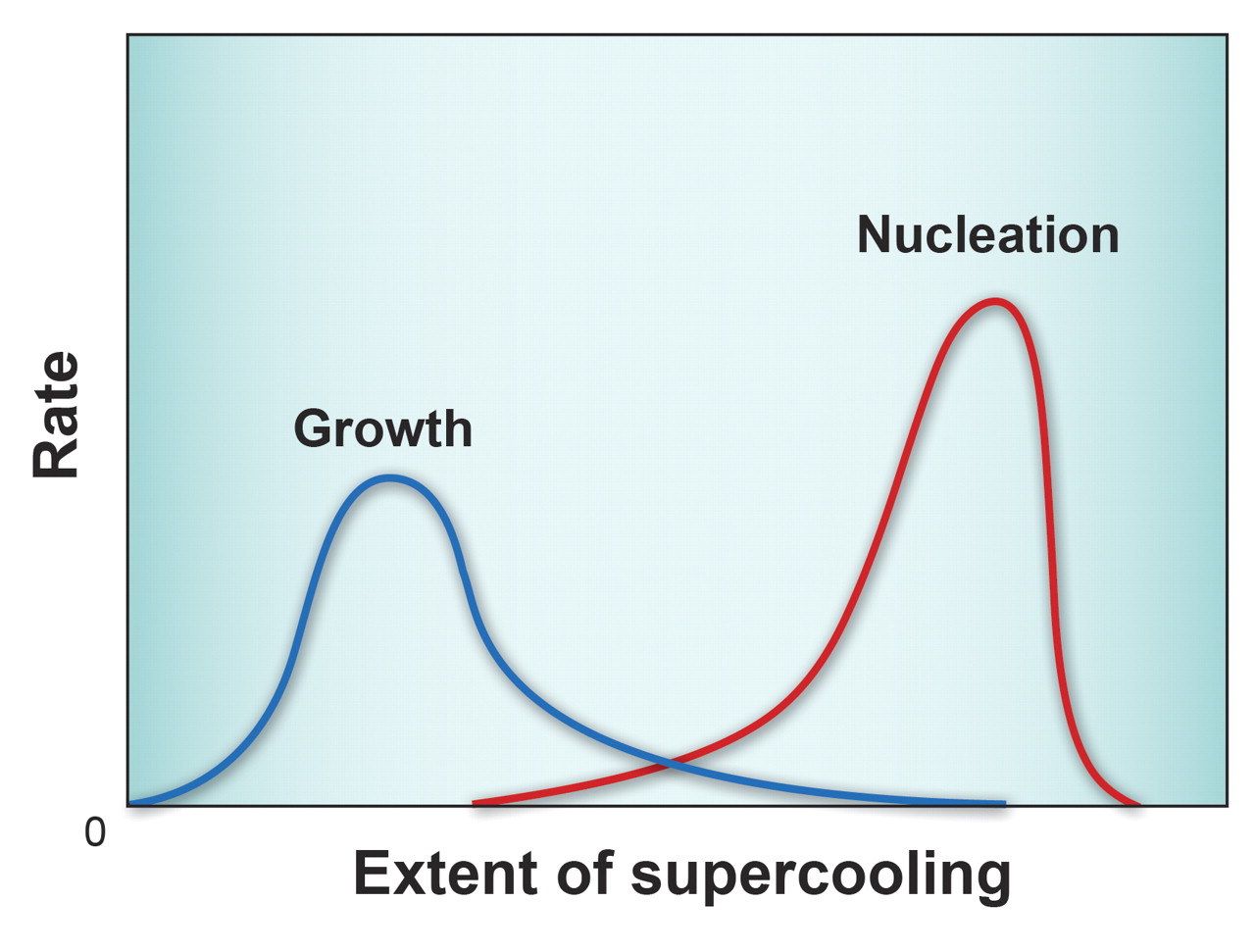 Metastable zone of supercooling
Driving force: supercooling
Both processes are thermally activated
Tm
11
Time-temperature-transformation diagram
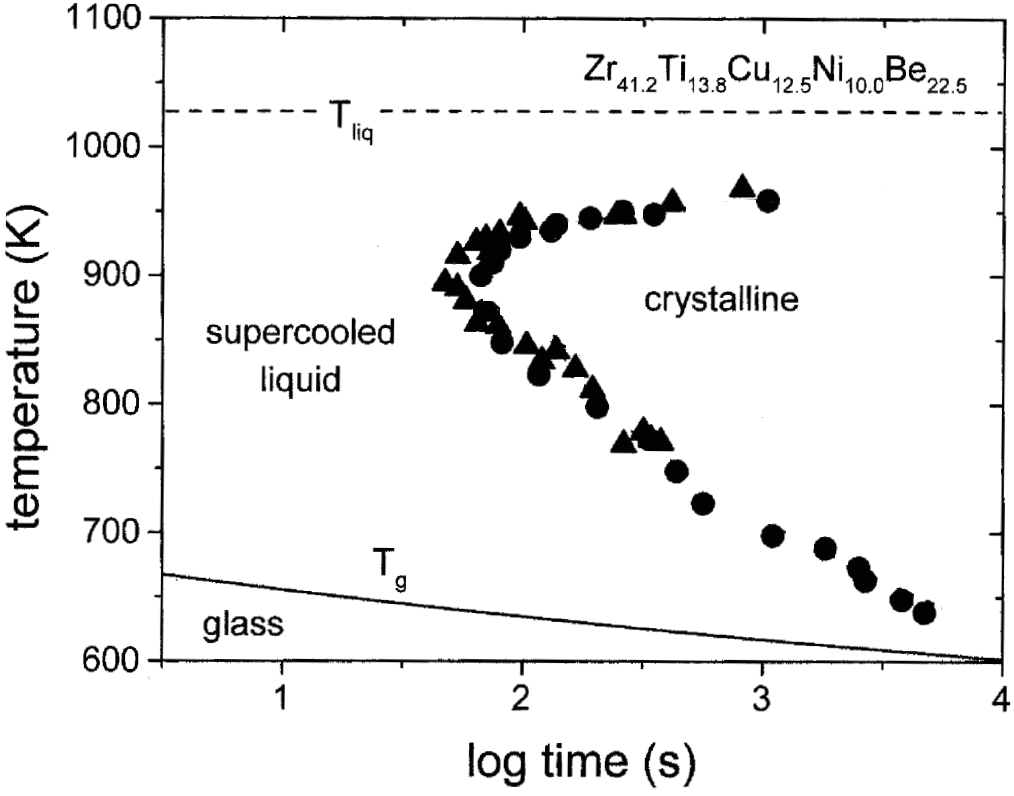 Driving force (supercooling) limited
Diffusion limited
Critical cooling rate Rc
R. Busch, JOM 52, 39-42 (2000)
12
Critical cooling rate and glass formation
Maximum glass sample thickness:
a : thermal diffusivity
13
Glass formation from liquid
V, H
Supercooled liquid
Liquid
Increasing
cooling rate
Glasses obtained at different cooling rates have different structures
With infinitely slow cooling, the ideal glass state is obtained
3
2
1
Tm
T
14
Potential energy landscape (PEL)
The metastable glassy state
E
Metastable glassy state
Thermodynamically stable crystalline state
Structure
15
Potential energy landscape (PEL)
PE
Laboratory glass states
Ideal glass
Crystal
Atomic coordinates r1, r2, … r3N
16
Laboratory glass transition
Liquid: ergodic
Glass: nonergodic, confined to a few local minima

Inter-valley transition time t :
Glass
Liquid
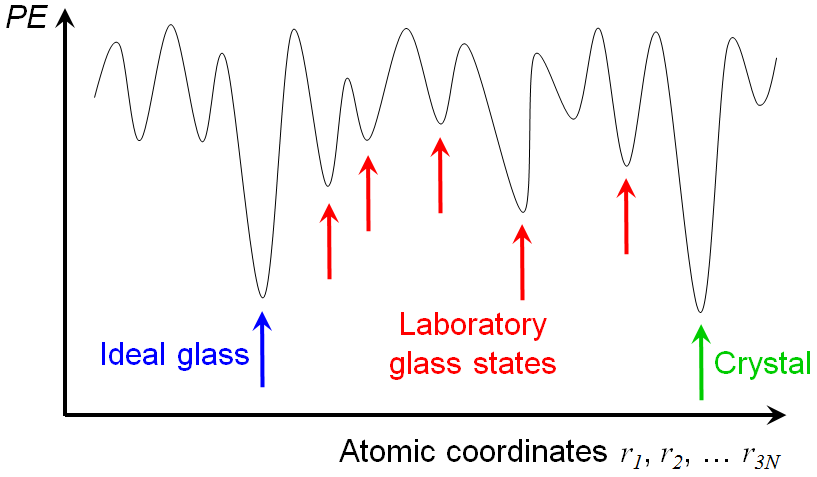 B : barrier height
n : attempt frequency
17
Glass former: high valence state, covalent bonding with O
Modifier: low valence state, ionic bonding with O
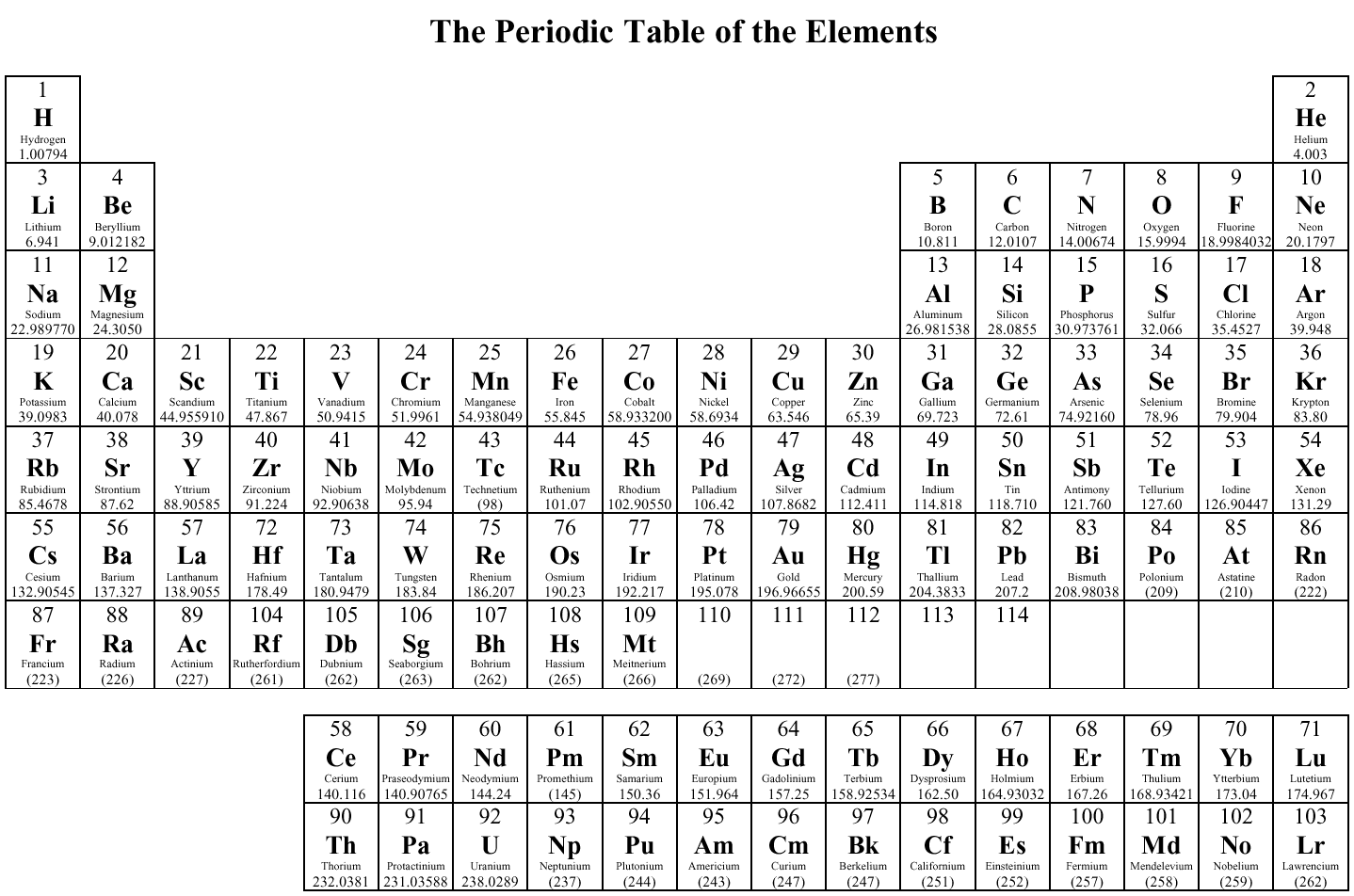 Network modifiers
Glass formers
Intermediates
18
[Speaker Notes: The traditional classifications of glass former and modifiers are based on quenching from glass forming liquids]
Zachariasen’s rules
Rules for glass formation in an oxide AmOn
An oxygen atom is linked to no more than two atoms of A
The oxygen coordination around A is small, say 3 or 4
Open structures with covalent bonds
Small energy difference between glassy and crystalline states
The cation polyhedra share corners, not edges, not faces
Maximize structure geometric flexibility
At least three corners are shared
Formation of 3-D network structures
Only applies to most (not all!) oxide glasses
Highlights the importance of network topology
19
Classification of glass network topology
Floppy / flexible
Underconstrained
Isostatic
Critically constrained
Stressed rigid
Overconstrained
# (constraints) < # (DOF)
Low barrier against crystallization
# (constraints) = # (DOF)
Optimal for glass formation
# (constraints) > # (DOF)
Crystalline clusters (nuclei) readily form and percolate
PE
PE
PE
r1, r2, … r3N
r1, r2, … r3N
r1, r2, … r3N
20
Number of constraints
Denote the atom coordination number as r
Bond stretching constraint:
Bond bending constraint:
One bond angle is defined when r = 2
Orientation of each additional bond is specified by two angles
Total constraint number:

Mean coordination number:
21
Isostatic condition / rigidity percolation threshold
Total number of degrees of freedom:
Isostatic condition:

Examples:
GexSe1-x
AsxS1-x
SixO1-x
Why oxides and chalcogenides make good glasses?
22
[Speaker Notes: Two-fold coordinated oxygen and chalcogen atoms easily create long, spaghetti-like molecular chains that easily entangle and prevent crystallization. Additional three-fold or four-fold coordinated atoms provide cross-linking sites to form a 3-D continuous network.]
Temperature-dependent constraints
The constraint number should be evaluated at the glass forming temperature (rather than room temperature)
Silica glass SixO1-x
Bond stretching


O-Si-O bond angle

Isostatic condition
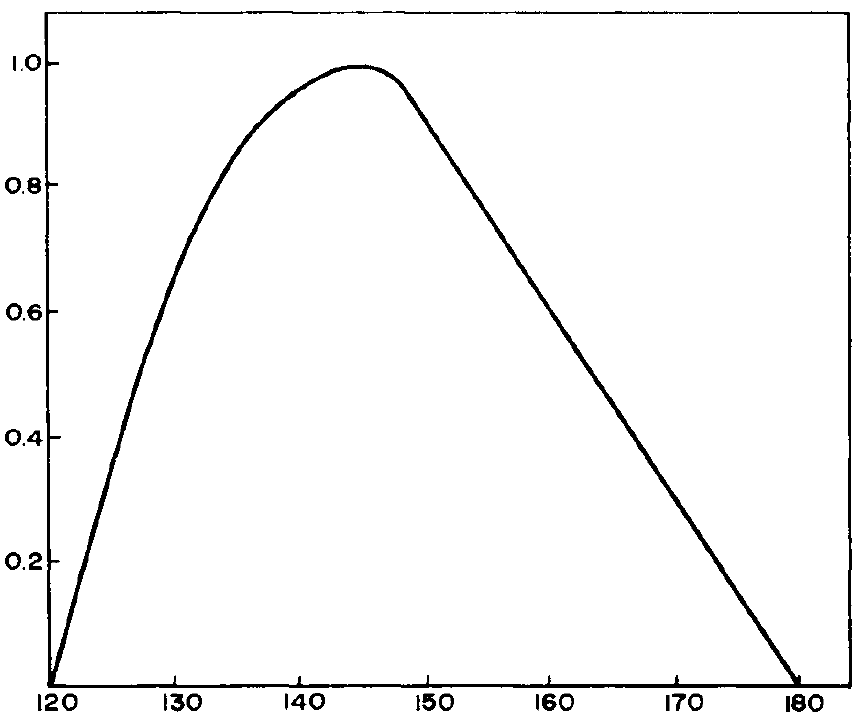 Normalized distribution
SiO2
Si-O-Si bond angle in silica glass
23
[Speaker Notes: Tg for silica > 1,100 C]
Temperature-dependent constraints
Each type of constraint is associated with an onset temperature above which the constraint vanishes
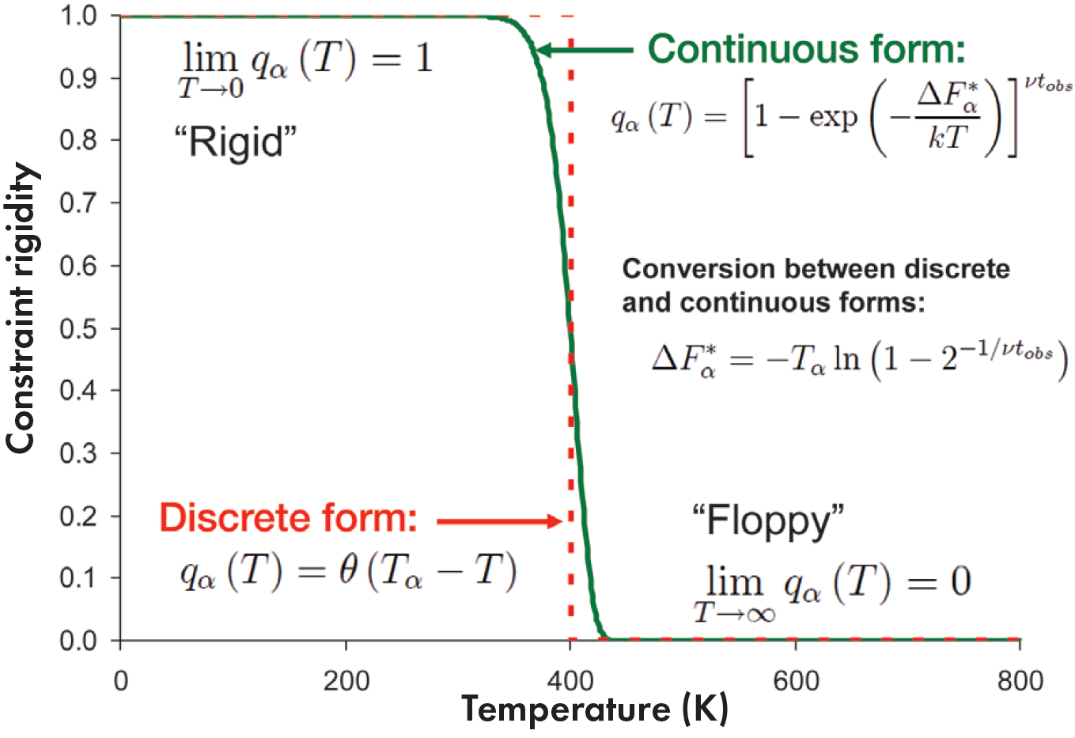 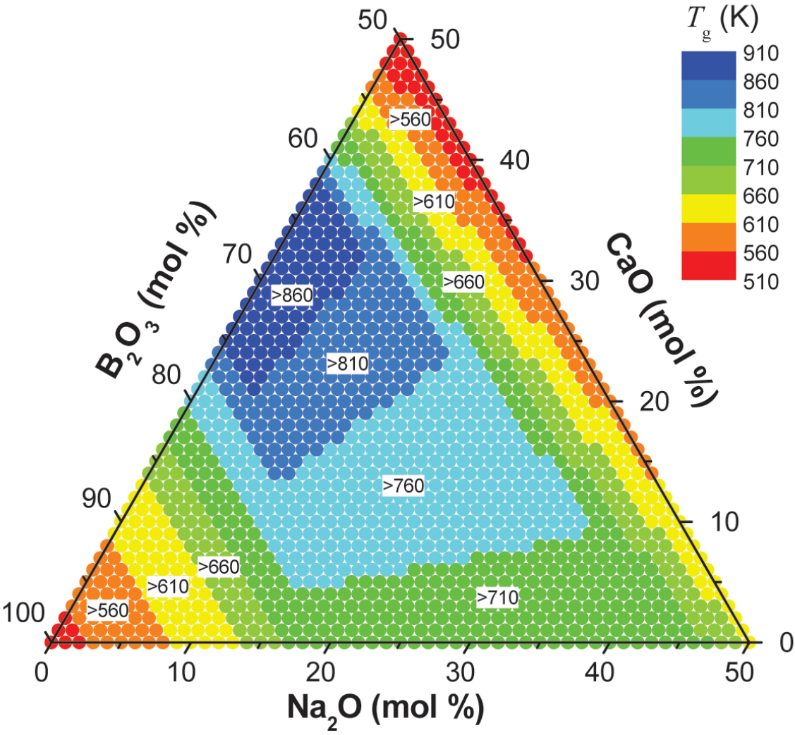 “Topological constraint theory of glass,” ACerS Bull. 90, 31-37 (2011).
24
[Speaker Notes: Basic protocols of applying topological constraint theory for glass property prediction: 1) structural determination; 2) calculate constraints as a function of glass composition and temperature; 3) determine entropy associated with the network structure; 4) use statistical mechanics (e.g. Gibb-Adams theory) to correlate entropy with macroscopic properties.]
Enumeration of constraint number
Bond stretching constraints (coordination number):
8-N rule: applies to most covalently bonded nonmetals (O, S, Se, P, As, Si, etc.)
Exceptions: heavy elements (e.g. Te, Sb), boron anomaly
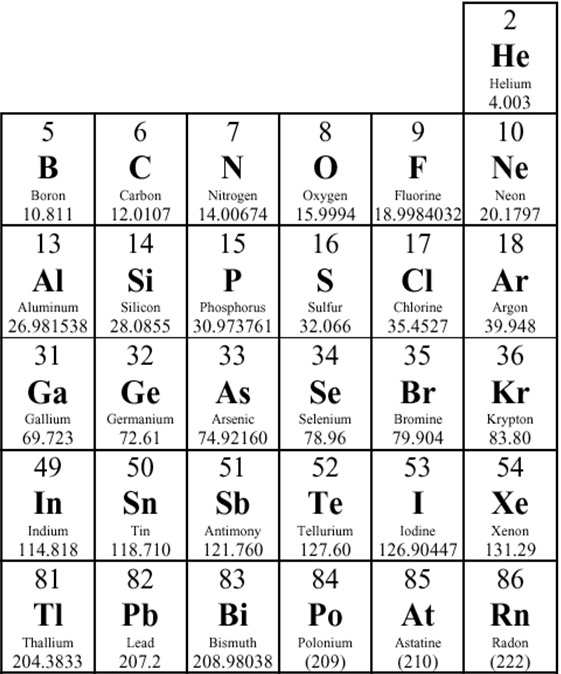 Bond bending constraints:
Glasses with low forming temperature:

Atomic modeling or experimental characterization required to ascertain the number of active bond bending constraints
25
Property dependence on network rigidity
Many glass properties exhibit extrema or kinks at the rigidity percolation threshold
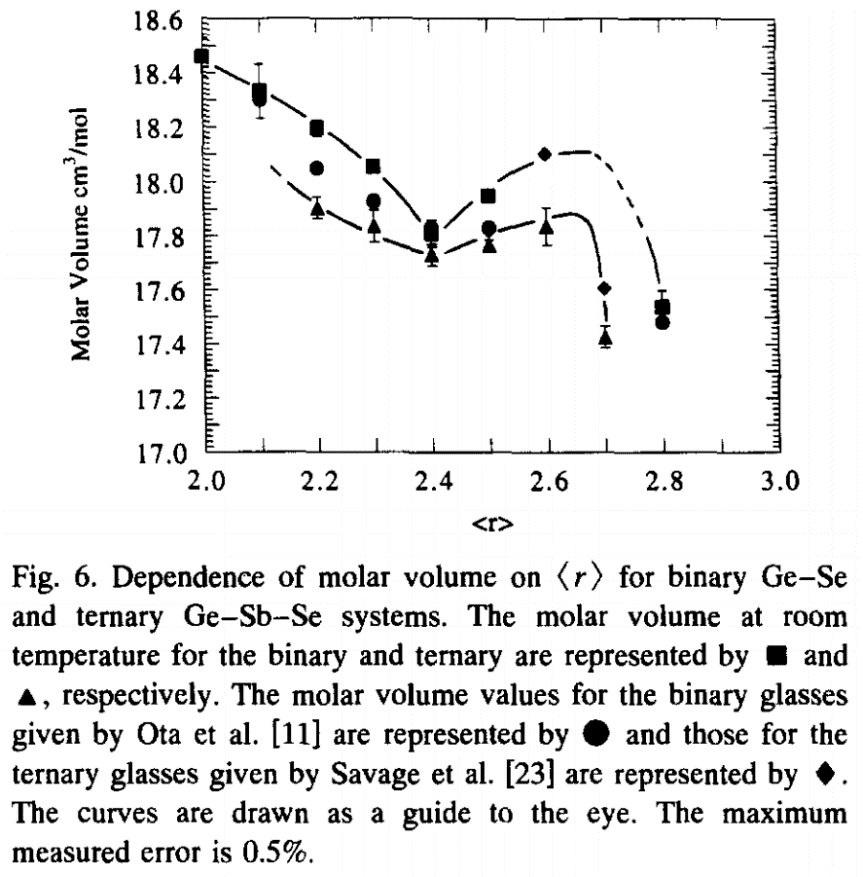 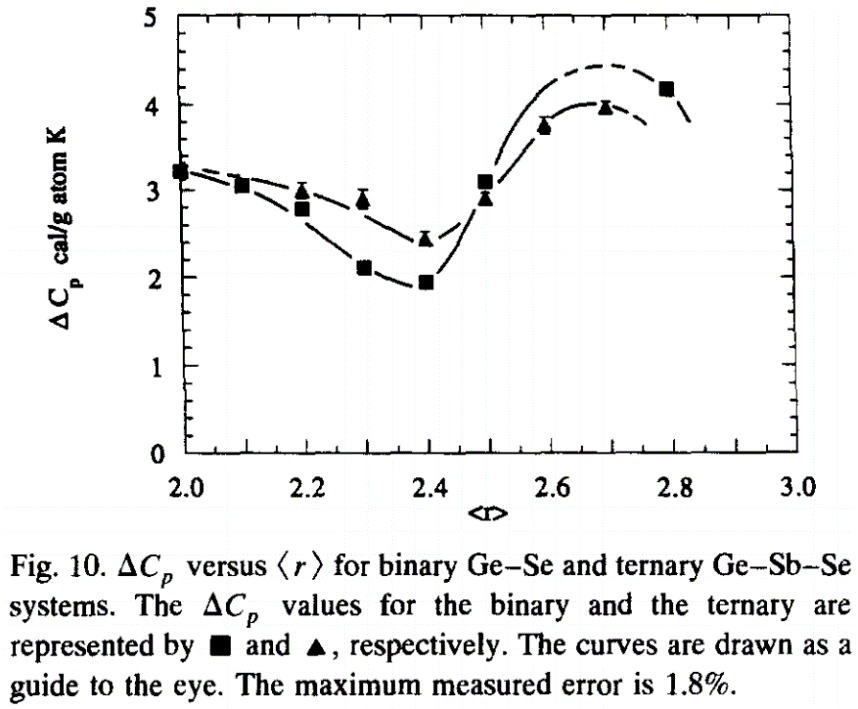 J. Non-Cryst. Sol. 185, 289-296 (1995).
26
Measuring glass forming ability
Figure of merit (FOM):
Tx : crystallization temperature
Tg : glass transition temperature
CP
Tg is dependent on measurement method and thermal history
Alternative FOM:

    Hruby coefficient
Heat capacity
T
Tg
27
Summary
Kinetic theory of glass formation
Driving force and energy barrier for nucleation and growth
Temperature dependence of nucleation and growth rates
T-T-T diagram and critical cooling rate
Laboratory glass transition
Potential energy landscape
Ergodicity breakdown: laboratory glass transition
Path dependence of glass structure
Glass network topology theories
Zachariasen’s rules
Topological constraint theory
Parameters characterizing glass forming ability (GFA)
28